Разъяснение ключевых положений действующего налогового законодательства


Лектор:
Горелова Ирина Валерьевна
кандидат эконом наук, доцент
По данным Банка России, на 1 февраля 2022 года на счетах и депозитах россияне хранили 34,2 трлн руб. в рублях и валюте
С 1 января по 1 февраля 2022 года банки должны были сообщить в налоговые органы информацию о суммах выплаченных процентов по вкладам (остаткам на счетах) в отношении каждого физического лица, который получал их в течение 2021 года.
Исключение составляет информация о доходах по счетам, процентная ставка по которым в течение всего года не превышает 1% годовых, а также по счетам эскроу.
На основании информации банков налоговый орган рассчитает НДФЛ и направит получателям дохода уведомление на уплату налога.
Налогообложению подлежит не весь доход (полученные проценты), а только его часть, превышающая размер необлагаемого процентного дохода. Он рассчитывается как произведение 1 млн рублей и ключевой ставки Банка России, установленной на 1 января отчетного года.
ПРЕДВАРИТЕЛЬНЫЕ РАСЧЕТЫ ПО НАЛОГУ НА ВКЛАДЫ


Рост ставок по вкладам потребует уплаты нового налога от 10 млн россиян 
С какой суммы сбережений придётся платить НДФЛ по депозитам по итогам 2022 года при действующем законодательстве?
Налог будет взиматься, если клиент положил на трехмесячный рублевый депозит под 20% годовых как минимум 1,7 млн руб. (при выплате процентов в конце срока). В этом случае доход только с этого вклада превысит 85 тыс. руб., величина налога будет 90,9 руб.
Если вкладчик захочет зафиксировать доходность на более длительный срок и откроет рублевый вклад на сумму от 850 тыс. руб. по той же ставке на полгода, то его процентный доход тоже окажется больше не облагаемой налогом базы.
По оценкам АБР, под налог попадут клиенты с остатками на счетах и депозитах на сумму около 400 тыс. руб. Речь идет о гражданах, у которых уже были открытые вклады с начала года по средним ставкам на тот период и которые переложат средства на вклад под 20% до конца года, то есть на ближайшие десять месяцев.
Особенности подачи сведений о процентах по вкладам физлиц

если вкладчик возвращает часть процентов, которые ему выплатили в предыдущих отчетных периодах, следует уточнить сведения за те периоды. Если доход выплачивали в отчетном периоде, информацию об этой части процентов сообщать не нужно. (Документ: Письмо ФНС России от 25.01.2022 N БС-4-11/745@) конкретных сроков для корректировок информации нет. Направить их нужно в короткие сроки;
отчет нужно подать даже по тем, кто умер. Наследник вкладчика не платит НДФЛ с процентов, которые начислили до смерти последнего (Письмо Минфина России от 15.12.2021 N 03-04-06/102056). 
процентные доходы по вкладам (остаткам на счетах) в банках учитываются при расчете НДФЛ за налоговый период, в котором они были фактически получены. Если по условиям договора проценты зачисляются банком в счет пополнения того же вклада клиента, то доход учитывается в целях налогообложения в налоговом периоде, в котором произведено зачисление. (Письмо Федеральной налоговой службы от 21 мая 2021 г. N БС-4-11/7028 “О рассмотрении обращения”)
Что, возможно,  будет сделано
"Заседание Правительства (2022 год, N 7)" (информация с официального сайта Правительства РФ от 09.03.2022)
Правительство предлагает освободить граждан от уплаты подоходного налога с процентов по банковским вкладам, которые превышают 1 млн рублей 
(ключевая ставка на 01.01  х 1 млн руб.)
Также планируется освободить от налогообложения доходы граждан от экономии на процентах за пользование заемными средствами, полученными от работодателя.
(Сумма займа х Д/365 х (2/3ключ ставки - % займ)
Своевременно….
МОСКВА, 22 марта - РИА Новости. Госдума приняла во втором и третьем чтениях закон, который отменяет уплату НДФЛ с процентных доходов, полученных по вкладам в банках в 2021-2022 годах. 

С 2021 года в России был введен налог в размере 13% на процентные доходы по вкладам, превысившие необлагаемую сумму. Она рассчитывается как произведение 1 миллиона рублей и ключевой ставки ЦБ, установленной на 1 января того года, в котором были получены доходы. Так, необлагаемый доход по вкладам за 2021 год составил бы 42,5 тысячи рублей (ключевая ставка ЦБ на 1 января 2021 года была 4,25%), а за 2022 год он получался 85 тысяч рублей (на 1 января 2022 года ставка ЦБ была 8,5%). 
Закон освобождает граждан от уплаты НДФЛ с процентных доходов по вкладам в банках за 2021-2022 годы, которые подлежали бы уплате в 2022-2023 годах. При этом вносятся изменения в правила налогообложения процентных доходов по вкладам, которые распространятся на будущие налоговые периоды после 2022 года. 
Необлагаемый доход будет определяться как произведение 1 миллиона рублей и максимального значения ключевой ставки Банка России в данном году. Таким образом, если ставка ключевая ставка ЦБ в течение года повышалась, а вслед за ней росли и ставки по вкладам, то увеличится и необлагаемый доход, и гражданам больше налогов платить не придется. 
Закон освобождает от НДФЛ и все доходы в виде материальной выгоды, полученные в 2021-2023 годах. Помимо этого, снимается ограничение по размеру помощи и подарков ветеранам, труженикам тыла, инвалидам Великой Отечественной войны, узникам концлагерей и некоторым другим лицам, который не облагается НДФЛ. Закон должен вступить в силу со дня его официального опубликования, за исключением отдельных норм, для которых предусмотрен иной срок.
Освобождена от НДС реализация физлицам драгметаллов в слитках в инвестиционных целях
Соответствующее дополнение внесено в подпункт 9 пункта 3 статьи 149 НК РФ.
Кроме того, законом установлен запрет на применение специальных налоговых режимов (УСН, ПСН) в ювелирной отрасли.
Данные меры позволят предоставить гражданам альтернативный инструмент накопления средств, не имеющий кредитного и валютного риска, привлечь дополнительные инвестиции в золотодобывающую отрасль, ликвидирует теневой оборот лома и отходов, содержащих драгоценные металлы.
Федеральный закон от 09.03.2022 N 47-ФЗ"О внесении изменений в часть вторую НК РФ"
О чем стоит помнить инвесторам:
Цены покупки и продажи устанавливают банки на свое усмотрение, хоть и ориентируясь на цены, установленные ЦБ РФ. В разных банках цены могут отличаться. Кроме того, обычно есть заметная разница между ценами, по которым можно купить и продать слиток. В специализированных магазинах и у частных лиц цены зачастую выгоднее, но в последнем случае выше риск. При этом сейчас цена золота на рекордном уровне.
Чем больше масса слитка, тем обычно выгоднее покупать его в пересчете на грамм металла.
Важно хранить драгметаллы так, чтобы с ними ничего не случилось. Грязь, следы пальцев и царапины могут снизить цену, по которой банк согласится выкупить слиток. Также надо хранить чеки и сертификаты, которые выдает банк при продаже металла.
При продаже слитков надо самостоятельно платить НДФЛ. Его можно не платить, если сумма продажи не более 250 000 Р за календарный год либо если инвестор владел драгметаллами более 3 лет.
Банком России подготовлен глоссарий понятий и терминов, характеризующих основные виды недобросовестных практик на финансовом рынке. В перечень наиболее распространенных недобросовестных практик включены:

- подмена продукта (Misselling) - продажа одного финансового продукта под видом другого. Например, инвестиционных облигаций (доход по которым зависит от поведения базового актива) под видом вклада, только более выгодного;
- непрозрачное ценообразование (Mispricing) - введение в заблуждение относительно размера комиссий или справедливой стоимости: от сложных тарифов, в которых скрыта переплата, до случаев, когда клиент платит за дешевую услугу по цене дорогой;
- связанная продажа (Tied selling) - ее классическим проявлением стало навязывание страховки при выдаче кредита, хотя банк в любом случае должен предложить вариант на сопоставимых по сроку и сумме условиях без страхования;
- недобросовестное информирование (Misinforming) - например, обещание гарантированного дохода по продуктам, не являющимся вкладом;
продажа неподходящих продуктов (Unsuitable selling) - не учитываются знания, склонность к риску, возраст и другие особенности человека.

Аналогичные понятия и термины используются в работе центральных банков многих стран. При участии Банка России приняты законы, которые, в частности, дают гражданину право вернуть навязанную к кредиту дополнительную услугу и позволяют устанавливать единые для рынка правила продаж финансовых продуктов.
Кроме того, с 1 октября 2021 года начинается обязательное тестирование неквалифицированных инвесторов на понимание рисков перед покупкой сложных финансовых инструментов.
<Информация> Банка России от 02.08.2021
Альтернатива?
Об изменениях в декларировании и предоставлении имущественных вычетов
С 21 мая 2021 года физлица могут получать вычеты по НДФЛ в упрощенном порядке


Упрощенный порядок касается вычетов по расходам на приобретение жилья, уплату процентов по ипотеке, а также в сумме внесенных на индивидуальный инвестиционный счет денежных средств.
Налогоплательщики, имеющие личный кабинет на сайте ФНС, смогут получить такие вычеты в два раза быстрее и без направления декларации 3-НДФЛ и пакета подтверждающих документов.
Необходимую информацию налоговые органы получат от участников информационного взаимодействия (банков).
Закон устанавливает ответственность налогового агента и банка за представление недостоверных сведений в рамках процедуры получения налогоплательщиками налоговых вычетов. Размер штрафа может составить 20% от суммы налога, возвращенного налоговым органом налогоплательщику.
Подобный порядок распространят на вычеты, право на которые возникло у физлица с 1 января 2020 года
Преимущества
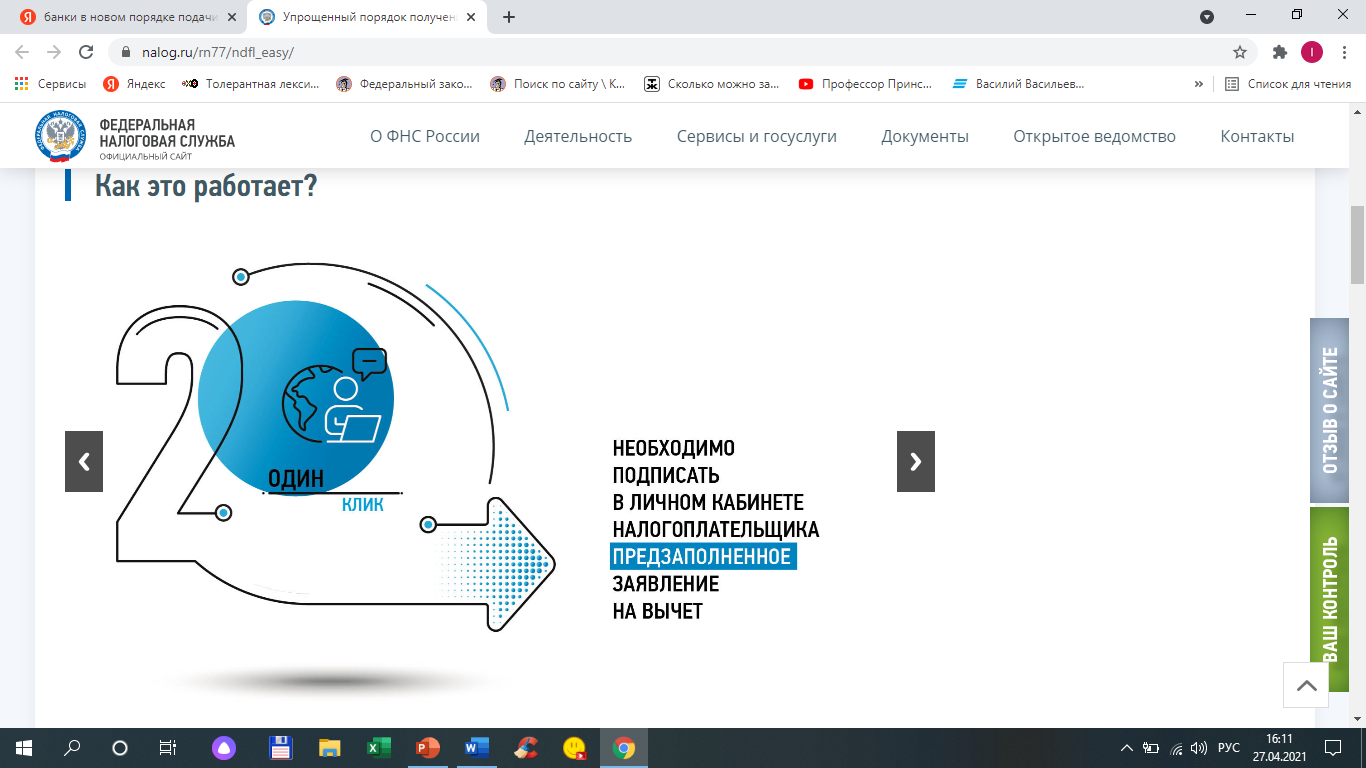 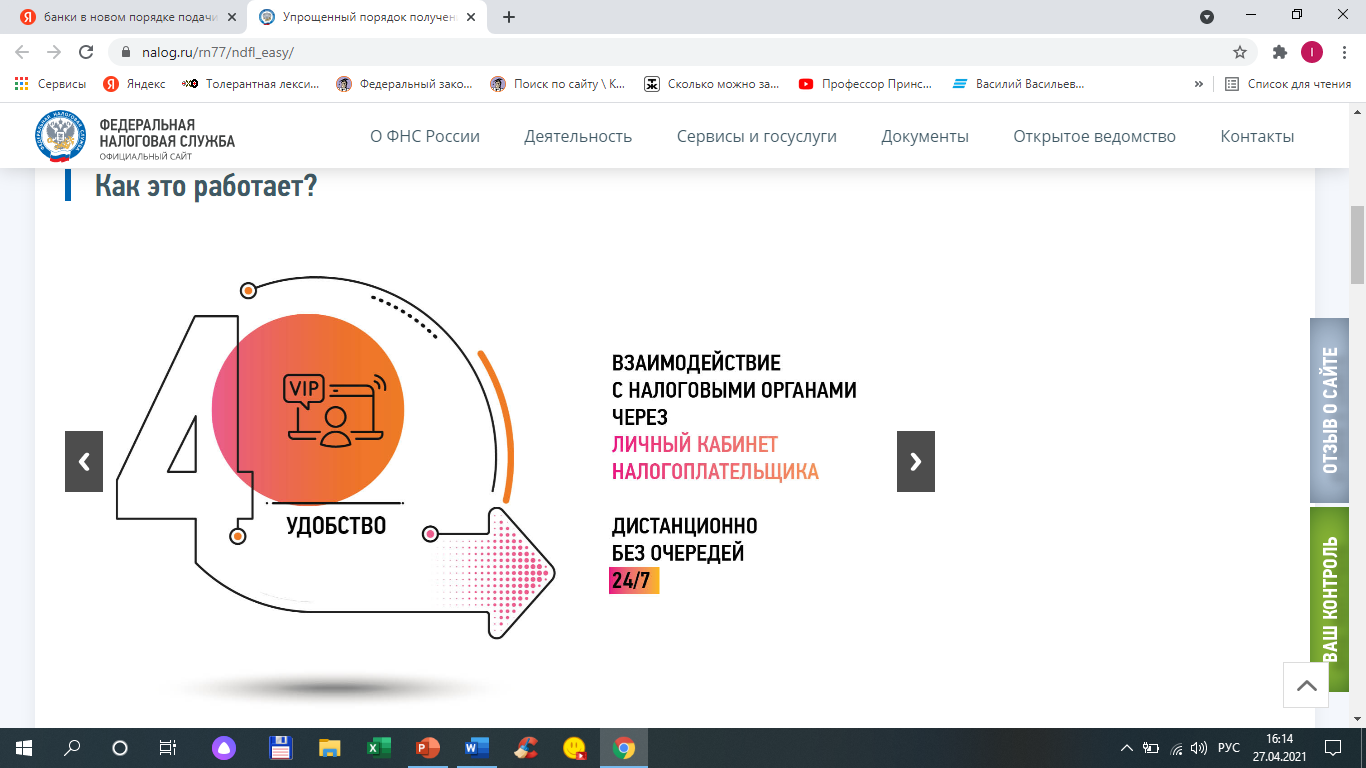 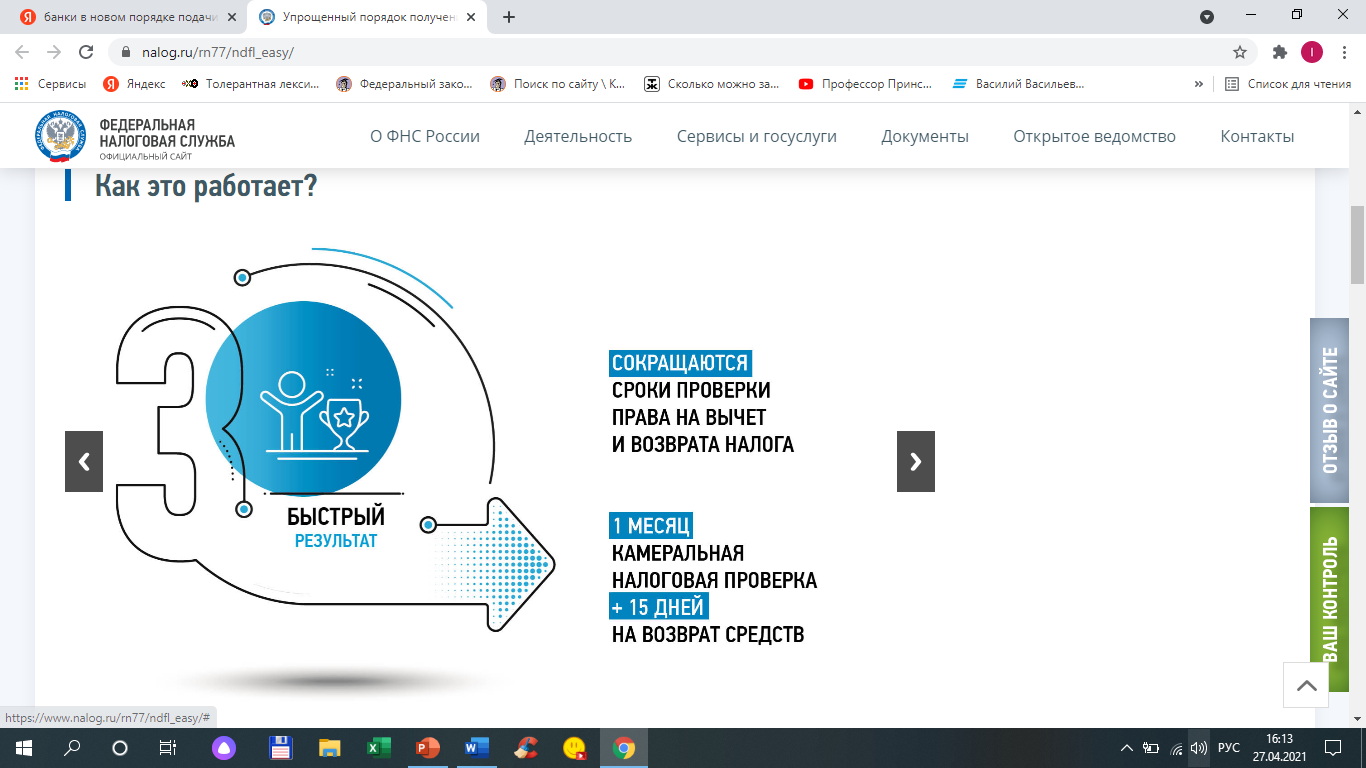 АЛГОРИТМ УПРОЩЕННОГО ПОРЯДКА ПРЕДОСТАВЛЕНИЯ ВЫЧЕТОВ В 2022 ГОДУ:
1. У налогоплательщика есть ЛК на сайте ФНС России;
2. Не ранее 01.01.2020 года - покупка квартиры через банк, пополнение ИИС;
3. Банк и налоговый агент (брокер) подключились к системе обмена информацией с ФНС;
4. Налогоплательщик дал согласие банку или брокеру на передачу в ФНС информации о расходах;
5. В 2022 - банк передает в налоговый орган сведения о ваших расходах, брокер – о зачисленных деньгах на ИИС (01.02.2022), а налоговый агент (работодатель) - сведения о выплаченных доходах (01.03.2022);
6. Полученные сведения система ФНС сопоставляет и анализирует, в случае отсутствия расхождений в личном кабинете появляется предзаполненное заявление, но не ранее 20.03.2022. (срок представления сведений о доходах  01.03.2022);
7. Заявление подписывается налогоплательщиком с указанием банковских реквизитов;
8. КНП – 30 календарных дней;
9. Принятие налоговым органом решения о предоставлении вычета в полном объеме, частично либо отказ;
10.После появления в личном кабинете решения о предоставлении вычета, возврат в течении 15 дней.
Информация от 23 марта 2022 года
Руководство Федеральной налоговой службы (ФНС) разослало в налоговые инспекции внутреннее распоряжение о необходимости закрывать за 15 дней камеральные налоговые проверки по декларациям 3-НДФЛ, которые граждане подают для получения налоговых вычетов. Нововведение касается социальных и имущественных вычетов. Раньше на проверки по социальным вычетам давалось три месяца и еще месяц — на перечисление возврата. По имущественным вычетам с мая 2021 года на проверку отводился один месяц, а еще 15 дней — на зачисление средств.

Ускорение проверок носит социальное предназначение: так население более оперативно получит возвраты по налогам, что актуально в условиях санкционного давления.

В ближайшее время камеральные проверки действительно будут проводиться в более короткие сроки, подтвердили в пресс-службе ФНС, уточнив, что будет учитываться загрузка сотрудников налоговых органов (ведомство не назвало конкретные параметры сроков). «В текущих экономических реалиях налоговые органы особое внимание уделяют задаче рассмотрения заявлений граждан на получение налоговых вычетов и, как следствие, возврата налога», — сказали в налоговой службе.
С 1 января 2022 года введены изменения в налоговое законодательство, связанные с расчетом НДФЛ при операциях с недвижимостью:

1. В декларации 3-НДФЛ можно не указывать доходы от продажи недвижимости или другого имущества до истечения 3-х или 5 лет владения им. Нововведение касается тех, кто имеет право на имущественные налоговые вычеты в следующих размерах:
1 млн рублей за налоговый период (календарный год) - для жилых домов, квартир, комнат, включая приватизированные жилые помещения, садовые дома или земельные участки (доли в указанном имуществе);
250 тысяч рублей - для иного недвижимого имущества;
250 тысяч рублей - для иного имущества (за исключением ценных бумаг).
Если же доходы от продажи имущества превышают размер вычетов, декларацию 3-НДФЛ представить придется.

2. При приобретении прав на квартиру, комнату (долю в них) в строящемся доме право на имущественный налоговый вычет возникает с даты передачи объекта долевого строительства застройщиком и принятия его участником долевого строительства по подписанному ими документу о передаче объекта долевого строительства.
В этом случае налогоплательщик имеет право обратиться за получением вычета после госрегистрации права собственности на недвижимость. Изменения применяются в отношении объектов долевого строительства (доли в них), переданных застройщиком и принятых участником долевого строительства с 01.01.2022.
3. Семьи с детьми теперь освобождаются от уплаты НДФЛ при продаже недвижимости независимо от срока владения этим имуществом. Нововведение касается доходов, полученных от продажи жилья в 2021 году. Такой порядок применяется при соблюдении ряда условий:
до 30 апреля следующего года налогоплательщик или члены его семьи приобрели в собственность другое жилье, а в случае долевого строительства оплатили полную стоимость жилого помещения по договору;
общая площадь приобретенного жилого помещения превышает по площади или в размере кадастровой стоимости проданное имущество.
возраст детей до 18 лет (или до 24 лет, если ребенок учится очно);
кадастровая стоимость проданного жилого помещения не превышает 50 млн рублей;
налогоплательщик или члены его семьи на дату отчуждения проданного жилья не владеют в совокупности более 50% в праве собственности на иное жилое помещение с общей площадью, превышающей общую площадь купленного взамен старого жилого помещения.
Нововведение распространяется и на те случаи, если доходы от продажи объекта имущества получает несовершеннолетний ребенок из такой семьи.

4. Минимальный предельный срок владения объектом недвижимости, приобретенным по договору ДДУ, отсчитывается с момента полной оплаты стоимости объекта по такому договору. Таким образом, не учитывается момент дополнительной оплаты, связанной с увеличением площади такого объекта после ввода дома в эксплуатацию. Указанное положение распространяется на доходы физических лиц с налогового периода 2019 года.
В России может появиться налоговый вычет за аренду жилья
Минстрой подготовил изменения в госпрограмму "Обеспечение доступным и комфортным жильем и коммунальными услугами граждан Российской Федерации".

Помимо прочих мер по улучшению жилищных условий отдельных категорий граждан с доходами ниже среднего в программу могут включить меру по предоставлению налогового вычета на сумму в размере арендных платежей (п. 6 раздела "Приоритеты и задачи государственной программы").

Документ: Проект постановления Правительства РФ https://regulation.gov.ru/projects#departments=20&npa=119458
ФНС разъяснила, в каких размерах могут уплачиваться налоги с дохода от сдачи квартиры в аренду
Наиболее удобным способом уплаты налога является регистрация в качестве самозанятого: ставка налога составляет 4% при сдаче жилья физлицу, 6% при сдаче жилья юрлицу или ИП; на первоначальном этапе предоставляется налоговый вычет в размере 10 тыс. рублей; при отсутствии дохода не надо уплачивать налог; нет налоговой отчетности.
Также есть варианты: уплаты НДФЛ в размере 13%; в случае регистрации в качестве ИП - налога на УСН (6% с доходов, или 15% с доходов за минусом расходов), а также уплаты налога при применении ПСН исходя из возможного дохода, размер которого устанавливают субъекты РФ.
Число зарегистрированных в качестве самозанятых граждан в России достигло 4 млн человек. Специальный налоговый режим «Налог на профессиональный доход» введен с 2019 года. Сейчас он применяется на территории всей страны. 
За время действия специального налогового режима их доходы превысили 882 млрд рублей. При этом самозанятые сформировали более 610 млн чеков (средний чек составляет 1 446 рублей). Ежедневно в качестве новых плательщиков налога на профессиональный доход регистрируются более 7 тыс. человек.
Основные направления их деятельности - услуги такси, ремонт,  маркетинг, доставка товаров и аренды квартир. Наиболее высокооплачиваемые профессии - в IT-сфере, юрист, консультант.
42% участников проекта составляют женщины и 58% - мужчины. Средний возраст составляет 35 лет. 
Наибольшая концентрация фрилансеров на 100 тыс. населения наблюдается в Москве - 6,8 тыс. человек, Санкт-Петербурге - 5,1 тыс. человек, Республике Татарстан - 4,3 тыс. человек.
При применении НПД все взаимодействие с налоговым органом, в том числе регистрация, 24/7 происходит онлайн через мобильное приложение «Мой налог».
Если вы еще не определились
Сотрудники ФНС России проводят рейды по проверке граждан, ведущих деятельность в сфере услуг и реализующих продукцию собственного производства, но не зарегистрированных в качестве самозанятых.

Потенциальные объекты проверки выявлялись через интернет в различных сферах деятельности и услуг: кондитерские, косметологические, клининговые, ремонтные и другие. После проверки в информационном ресурсе налоговых органов на предмет регистрации в качестве плательщика налога на профессиональный доход и уплаты налогов производилась контрольная закупка.
Налоговики назвали признаки подмены трудового договора договором с самозанятым
ФНС сообщила: систему планирования выездных проверок планируют скорректировать, чтобы учесть типовые способы получения необоснованной налоговой выгоды, когда трудовые отношения подменяют гражданско-правовым договором с самозанятым. Налоговики привели такие примеры подмены:
	- самозанятый зависит от заказчика: т.е. выполняет работы полностью его материалами, инструментами и оборудованием;
	- услуги самозанятого оплачивают и учитывают так же, как предусмотрено в ТК РФ;
	- физлица на НПД организационно зависят от заказчика.
В последнем случае речь идет о ситуациях, когда заказчик:
	- ставит обязательное условие - регистрация в качестве плательщика НПД;
	- распределяет физлиц по объектам или маршрутам по производственной необходимости;
	- определяет режим работы самозанятых, в т.ч. продолжительность рабочего дня и отдыха;
	- руководит и контролирует самозанятых с помощью своего работника на объекте.
Документ: Письмо ФНС России от 28.12.2021 N СД-4-3/18371@
Условия
В социальный налоговый вычет за 2022 год можно включить оплату расходов на спорт и оздоровительные услуги гражданину или его детям в возрасте до 18 лет, в том числе, усыновленным.

Заявить вычет можно начиная с 2023 года при подаче декларации формы 3-НДФЛ по итогам года, в котором были оплачены спортивные услуги. Не дожидаясь окончания года, можно обратиться к своему работодателю, предварительно получив согласие в налоговой инспекции: бухгалтерия в этом случае не будет удерживать из зарплаты 13% НДФЛ вплоть до погашения всей суммы, одобренной к возврату.

Важно отметить, что вычет одобрят, если на момент оказания и оплаты услуги спортивная организация была включена в перечень, утвержденный приказом Министерства спорта РФ от 23.11.2021 № 910. В этот список вошли 3836 организаций.
Кейс
27-летний москвич Александр К. работает сисадмином в небольшой компании, занимающейся наружной рекламой. 

В 2020 году он оплатил свою переподготовку на программиста в техническом вузе в размере 100 тыс. рублей и потратил еще 30 тыс. рублей на лечение зубов в клинике. 
На эти цели он оформил кредит в банке. Его зарплата до вычета налогов, с учетом перехода на удаленку большей части сотрудников офиса и в связи с 4-дневной рабочей неделей из-за пандемии, составляла в тот момент 50 тыс. рублей в месяц. С нее по всем правилам ежемесячно удерживали НДФЛ в размере 6500 рублей, то есть за весь 2020 год мужчина оплатил 78 тыс. рублей в качестве этого налога.
 
Уже в 2021 году, когда офис вернулся к нормальной работе, за обедом молодой человек случайно разговорился с сотрудницей бухгалтерии и узнал, что, может получить налоговый вычет не только за обучение, но и за лечение зубов. 

Коллега объяснила ему, что его общие траты составили 130 тыс. рублей, а максимальная сумма социальных вычетов по закону не может превысить 120 тыс. рублей. Но 13% от этой суммы, то есть 15 600 рублей, мужчина может себе вернуть, ведь размер уплаченного за 2020 год НДФЛ превышает эту сумму. 

Сисадмин прислушался к совету, оформил все как положено, и действительно деньги ему были возвращены, что, к слову, позволило ему быстрее расплатиться с кредитом.
Постановление Правительства РФ от 08.04.2020 N 458 "Об утверждении перечней медицинских услуг и дорогостоящих видов лечения в медицинских организациях, у индивидуальных предпринимателей, осуществляющих медицинскую деятельность, суммы оплаты которых за счет собственных средств налогоплательщика учитываются при определении суммы социального налогового вычета"
ПЕРЕЧЕНЬ  ДОРОГОСТОЯЩИХ ВИДОВ ЛЕЧЕНИЯ В МЕДИЦИНСКИХ ОРГАНИЗАЦИЯХ,
У ИНДИВИДУАЛЬНЫХ ПРЕДПРИНИМАТЕЛЕЙ, ОСУЩЕСТВЛЯЮЩИХ
МЕДИЦИНСКУЮ ДЕЯТЕЛЬНОСТЬ, СУММЫ ОПЛАТЫ КОТОРЫХ УЧИТЫВАЮТСЯ
ПРИ ОПРЕДЕЛЕНИИ СУММЫ СОЦИАЛЬНОГО НАЛОГОВОГО ВЫЧЕТА

1. Медицинские услуги по ортопедическому лечению населения с врожденными и приобретенными дефектами зубов, зубных рядов, альвеолярных отростков, челюстей с опорой на зубные имплантаты при отсутствии условий для традиционного зубного протезирования (значительная атрофия или дефекты косной ткани челюстей).

2. Медицинские услуги, оказанные в рамках высокотехнологичной медицинской помощи в соответствии с перечнем видов высокотехнологичной медицинской помощи, содержащим в том числе методы лечения и источники финансового обеспечения высокотехнологичной медицинской помощи, предусмотренным Программой государственных гарантий бесплатного оказания гражданам медицинской помощи.

3. Медицинские услуги по лечению бесплодия методом экстракорпорального оплодотворения, культивирования и внутриматочного введения эмбриона, включая криоконсервацию эмбрионов, гамет (ооцитов, сперматозоидов), использование донорских ооцитов, донорской спермы, донорских эмбрионов, суррогатного материнства в части проведения программы экстракорпорального оплодотворения, а также преимплантационной генетической диагностики.

4. Медицинские услуги, оказываемые в рамках паллиативной медицинской помощи, предусматривающие использование на дому медицинских изделий, предназначенных для поддержания функций органов и систем организма человека.
С 2021 года к дорогостоящему лечению в стоматологии отнесены медицинские услуги по ортопедическому лечению населения с врожденными и приобретенными дефектами зубов, зубных рядов, альвеолярных отростков, челюстей с опорой на зубные имплантаты при отсутствии условий для традиционного зубного протезирования (значительная атрофия или дефекты косной ткани челюстей).

Является ли имплантация зубов дорогостоящим лечением?
Если при имплантации зубов выполняются условия для отнесения данных медицинских услуг к дорогостоящим видам лечения, в справке будет указан код услуги 2 (дорогостоящее лечение в стоматологии) и налогоплательщик будет иметь право на получение налогового вычета на сумму фактически произведенных расходов.

Является ли установка брекетов дорогостоящим лечением?
В настоящий момент установка брекетов не относится к дорогостоящему лечению код услуги 2 в стоматологии. Хотя брекеты стоят довольно дорого, но законодатель не включил их в перечень дорогостоящего лечения для 3 НДФЛ. Поэтому в справке об оплате медицинских услуг будет проставлен код 1, а не код 2 
(Письмо УФНС РФ по г. Москве от 19.08.2010 г. № 20-14/4/087724@).
Налоговые агенты вправе принимать заявления на возврат НДФЛ в электронном виде
Организация может сама определить способы передачи заявлений, в т.ч. и электронный.
В НК РФ не установили, как работникам нужно подавать заявления на возврат излишне удержанного НДФЛ. По Закону об электронной подписи документ, который подписали квалифицированной ЭП, равнозначен бумажному. Такой документ можно использовать в любых случаях, кроме тех, когда есть обязанность применять только бумажную форму.
Документы: Письмо ФНС России от 09.09.2021 N БС-4-11/12811@
С 1 января 2022 года изменился порядок налогообложения НДФЛ доходов в виде оплаты работодателем стоимости путевок в оздоровительные организации:

доходы физлица в виде оплаты стоимости путевок освобождаются от НДФЛ вне зависимости от того, учтены или нет такие затраты в расходах организации при расчете налога на прибыль;
освобождением можно воспользоваться только один раз в году;
повышен возраст детей для такого освобождения, - оно распространяется на подростков, не достигших возраста 18 лет, а также до 24 лет при очном обучении.

<Информация> ФНС России "Разъяснен порядок освобождения стоимости путевок от НДФЛ с 2022 года"
С 2020 года работает программа туристического кешбэка. По ней физлицам возвращают часть затрат. Для этого есть ряд условий. В программе участвуют и санатории, в которые можно купить путевку для лечения.
По НК РФ полную или частичную оплату (компенсацию) работникам, членам их семей и т.д. стоимости санаторно-курортных путевок не облагают НДФЛ.
Возникает вопрос: как быть с НДФЛ, если работодатель компенсирует стоимость путевки, включая ту часть, которую физлицу возвращают по программе. Из разъяснений Минфина следует, что данная часть облагается НДФЛ.
Документы: Письмо Минфина России от 09.08.2021 N 03-04-05/63653
<Информация> Минпромторга России "Перечень легковых автомобилей средней стоимостью от 3 миллионов рублей (2022 год)"
Для налогового периода 2022 г. определен перечень дорогостоящих автомобилей для целей исчисления транспортного налога
В отношении легковых автомобилей средней стоимостью от 3 млн. рублей применяются повышающие коэффициенты к ставке транспортного налога. Перечень таких автомобилей ежегодно размещается на официальном сайте Минпромторга России не позднее 1 марта очередного налогового периода.
<Информация> Минпромторга России от 02.03.2022 "Минимальную планку "налога на роскошь" для автомобилей предлагается повысить до 10 млн рублей"
С 3 млн рублей до 10 млн рублей предлагается повысить минимальный порог стоимости легкового автомобиля, на который распространяется "налог на роскошь"
Эти изменения будут распространяться на автомобили, приобретенные с 1 января 2022 года.
Проект соответствующих изменений в Налоговый кодекс будет в ближайшее время внесен в Правительство.
Утилизация автомобиля: ФНС рассказала, какие документы нужны, чтобы транспортный налог не начисляли


Налоговики напомнили, что транспортный налог не начисляют с 1-го числа месяца гибели или уничтожения автомобиля. 
Если по воле собственника транспортное средство утилизировали, то для снятия его с учета владелец должен подать в ГИБДД вместе с заявлением свидетельство (акт) об утилизации, которое подтверждает уничтожение. Иных оснований прекратить регистрацию автомобиля в таких обстоятельствах нет. Значит, этот же документ будет основанием больше не начислять транспортный налог.


Документы: Письмо ФНС России от 06.07.2021 N БС-4-21/9471@
Письмо Федеральной налоговой службы от 22 февраля 2022 г. № БС-3-21/1577@ “О рассмотрении обращения”
Федеральная налоговая служба рассмотрела обращение по вопросу исчисления налога на имущество физических лиц (далее - налог) и сообщает следующее.
В соответствии с пунктом 8 статьи 408 НК РФ сумма налога за первые три налоговых периода с начала применения порядка определения налоговой базы исходя из кадастровой стоимости объекта налогообложения исчисляется с учетом положений пункта 9 статьи 408 Кодекса по следующей формуле (далее - формула): Н = (Н1 - Н2) x К + Н2, где:
Н - сумма налога, подлежащая уплате;
Н1 - сумма налога, исчисленная в порядке, предусмотренном пунктом 1 статьи 408 Кодекса, исходя из налоговой базы, определенной в соответствии со статьей 403 Кодекса, без учета положений пунктов 4 - 6 статьи 408 Кодекса;
Н2 - сумма налога, исчисленная исходя из инвентаризационной стоимости объекта налогообложения (без учета положений пунктов 4 - 6 статьи 408 Кодекса) за последний налоговый период, в котором в отношении такого объекта налогообложения применялся порядок определения налоговой базы исходя из его инвентаризационной стоимости;
К - коэффициент, равный: 0,2 - применительно к первому налоговому периоду, в котором налоговая база определяется в соответствующем муниципальном образовании (городе федерального значения) в соответствии со статьей 403 Кодекса; 0,4 - применительно ко второму налоговому периоду, в котором налоговая база определяется в соответствующем муниципальном образовании (городе федерального значения) в соответствии со статьей 403 Кодекса; 0,6 - применительно к третьему налоговому периоду, в котором налоговая база определяется в соответствующем муниципальном образовании (городе федерального значения) в соответствии со статьей 403 Кодекса.
Начиная с четвертого налогового периода, в котором налоговая база определяется в соответствующем муниципальном образовании (городе федерального значения) в соответствии со статьей 403 Кодекса, исчисление суммы налога производится в соответствии со статьей 408 Кодекса без учета вышеуказанных положений.
Учитывая, что в составе формулы присутствует сумма налога, исчисленная исходя из инвентаризационной стоимости объекта налогообложения, обращаем внимание на следующее.
Определение инвентаризационной стоимости строений и сооружений для целей налогообложения осуществлялось по восстановительной стоимости, уменьшенной на величину стоимостного выражения физического износа на момент оценки (пункт 3.2. Порядка оценки строений, помещений и сооружений, принадлежащих гражданам на праве собственности, утвержденного приказом Минстроя России от 04.04.1992 N 87 "Об утверждении Порядка оценки строений, помещений и сооружений, принадлежащих гражданам на праве собственности").
Указанные вопросы, касающиеся оснований и порядка расчета инвентаризационной стоимости не относятся к компетенции ФНС России. Нарушений при исчислении указанного налога на выявлено.
Начиная с 01.01.2020 определение налоговой базы по налогу исходя из инвентаризационной стоимости объектов налогообложения не производится (часть 3 статьи 5 Федерального закона от 04.10.2014 N 284-ФЗ "О внесении изменений в статьи 12 и 85 части первой и часть вторую Налогового кодекса Российской Федерации и признании утратившим силу Закона Российской Федерации "О налогах на имущество физических лиц").
С 01.01.2021 статья 404 Кодекса, предусматривающая использование инвентаризационной стоимости для определения налоговой базы, утратила силу
ФНС согласилась с Минфином, какое имущество считать недвижимостью

Служба рекомендует использовать разъяснения министерства: если сооружение построили и ввели в эксплуатацию с разрешениями, оно, скорее всего, относится к недвижимости. Минфин ссылается на мнение Росреестра и судебную практику.
Обращаем внимание, что этот вывод ФНС направила в дополнение к подходу ВС РФ, который она взяла на вооружение: разделять имущество нужно по ОКОФ.
Ранее налоговое ведомство уже называло разрешение на строительство или ввод в эксплуатацию как одно из оснований для признания объекта недвижимостью, даже если нет регистрации в ЕГРН.

Документы: Письмо ФНС России от 02.08.2021 N СД-4-21/10889@
Росреестр: наличие в ЕГРН сведений об адресе электронной почты позволит правообладателю оперативно получить информацию о действиях с его недвижимостью

Адрес электронной почты относится к дополнительным сведениям и вносится в ЕГРН по желанию собственника. Вместе с тем, наличие электронной почты имеет ряд преимуществ, в том числе таких, как значительное сокращение сроков получения документации, надежность, мобильность.
По электронной почте Росреестр уведомит в том числе о поступлении пакета документов на регистрацию прав в отношении недвижимости, о возврате документов в отношении имущества, представленных в электронном виде, об исправлении в ЕГРН технических или реестровых ошибок, об аресте, запрете совершать сделки с недвижимостью.
Кроме того, по электронной почте можно оперативно получить информацию о статусе рассмотрения заявлений на получение госуслуг Росреестра. 
Сообщается также о том, как внести сведения об электронной почте в ЕГРН.
<Информация> Росреестра от 26.11.2021 "Рубрика "Вопрос – ответ": почему собственнику недвижимости следует внести в ЕГРН адрес своей электронной почты?«
С 29 сентября в ФНС России поступают жалобы о получении подозрительных писем. Неизвестные от имени ФНС России рассылают сообщения на адреса корпоративной почты о том, что необходимо предоставить документы. Текст электронного письма составлен так, чтобы получатель открыл вложенный файл.
ФНС России не рассылает подобные сообщения и не имеет отношения к этим письмам. Уведомления о начисленных налогах налогоплательщики получают или в личных кабинетах, или по почте. Дополнительно на электронные адреса налогоплательщиков налоговые органы ничего не присылают.
Получатели подобных писем могут не иметь настроек спам-фильтров, черных списков, а также проверки отправителя с использованием DMARC и иных технических средств. Рекомендации по предупреждению фишинговых рассылок описаны на сайте ФНС России.
Общефедеральный телефонный номер единого Контакт-центра ФНС России 
8-800-222-22-22. 
Все звонки на этот многоканальный номер осуществляются бесплатно как со стационарных, так и с мобильных телефонов.
Обратившись по телефону в Контакт-центр, налогоплательщики могут получить информацию по вопросам, связанным с налогообложением: о сроках уплаты налогов и предоставления отчетности, процедурах государственной регистрации, порядке получения имущественных и социальных вычетов по НДФЛ, возможностях электронных сервисов ФНС России, графике работы инспекций и др.
Операторы справочной службы Контакт-центра, отвечая на вопросы, используют информацию, содержащуюся в единой федеральной базе данных «Вопрос-Ответ», на сайте ФНС России, на портале государственных услуг www.gosuslugi.ru, в справочно-информационных системах, иных официальных источниках информации. При необходимости оператор может перевести звонок в конкретную налоговую инспекцию, по работе с которой поступил вопрос.
В целях повышения качества оказываемых налогоплательщикам услуг звонки, поступающие в единую справочную службу, записываются и регистрируются, а оператор обязательно сообщает свое имя.
Информация предоставляется ежедневно в течение рабочего времени с учетом часовых поясов, а именно:- по понедельникам и средам - с 9.00 до 18.00;- по вторникам и четвергам - с 9.00 до 20.00;- по пятницам - с 9.00 до 16.45.
В нерабочее время информирование налогоплательщиков осуществляется в режиме телефона - автоинформатора.
Кроме того, при обращении в справочную службу в рабочее время налогоплательщик может самостоятельно получить необходимую информацию, воспользовавшись
Налогоплательщики могут проконсультироваться онлайн с помощью интеллектуального чат-бота ФНС России
Как получить ИНН или справку, работает ли налоговая инспекция по субботам, когда платить НДФЛ или налог за квартиру – вот неполный перечень вопросов, на которые может ответить чат-бот по имени Таксик на официальном сайте ФНС России. Популярность сервиса, созданного для удобства налогоплательщиков и повышения качества информирования, стремительно набирает обороты.
Ссылка для использования чат-бота налогоплательщиками расположена на главной странице сайта в разделе «Физические лица».
В настоящее время в базе знаний чат-бота реализованы следующие тематики:- налог на имущество физических лиц;- земельный налог;- транспортный налог;- налог на профессиональный доход («самозанятые»);- налог на доходы физических лиц (далее – НДФЛ);- налоговые вычеты по НДФЛ;- изменения в налоговом законодательстве с 01.01.2020 (для категории налогоплательщиков – физические лица);- вопросы применения специальных налоговых режимов;- общие вопросы по сайту ФНС России и его сервисам.
Налогоплательщик также может записаться на прием в налоговую инспекцию, задав вопрос чат-боту: «Как записаться на прием?».
Таксик стремится «овладеть» новыми знаниями – чем больше ему задают вопросов, тем быстрее он обучается и заполняет пробелы. В настоящее время он отвечает на вопросы по налогам физических лиц, в перспективе, когда база знаний будет расширена, чат-бот сможет консультировать юридических лиц и индивидуальных предпринимателей.
О возможности обращения граждан в налоговые органы в связи с фактами неприменения контрольно-кассовой техники 

Применение ККТ регулируется Федеральным законом от 22.05.2003 № 54-ФЗ «О применении контрольно-кассовой техники при осуществлении расчетов в Российской Федерации», а также распоряжением Правительства РФ от 14.04.2017 № 698-р.
Документом, подтверждающим совершение покупки, служит кассовый чек, выданный покупателю, который позволяет в случае необходимости предъявить претензии и вернуть некачественный товар продавцу. Без кассового чека доказать факт приобретения товара именно у этого продавца и осуществить возврат приобретенного товара будет сложно.
Покупатели могут проверить правильность выданного чека с помощью специального мобильного приложения «Проверка чеков» в разделе «Новый порядок применения контрольно – кассовой техники» на сайте ФНС России. Для этого достаточно отсканировать QR-код из кассового чека или ввести данные чека вручную.
Мобильное приложение позволяет не только сканировать чеки, сохранять, проверять их достоверность, но также получать кэшбэк на свой счет в виде бонусных баллов, участвовать в акциях и розыгрышах, подавать два вида жалоб. Пользователи, авторизованные по номеру телефона, могут быстро написать жалобу, если им не выдали чек или в чеке указана не та сумма. ФНС России расширила мобильное приложение «Проверка чека» для iOS и Android.
По всем возникающим вопросам налогоплательщикам можно обращаться по номеру Единого контакт-центра 8800-222-22-22, а также направлять обращения в налоговый орган через личный кабинет налогоплательщика либо через сайт ФНС России посредством сервиса «Обратиться в ФНС России».
<Информация> ФНС России "В России началась Декларационная кампания 2022 года"
Декларацию о доходах, полученных физлицами в 2021 году, необходимо представить до 4 мая 2022 года
Оплатить НДФЛ, исчисленный в декларации, необходимо до 15 июля 2022 года.
Отчитаться о доходах необходимо, в частности:
о доходах от продажи недвижимости, которая была в собственности меньше минимального срока владения (при этом в случае продажи недвижимого имущества на сумму до 1 млн рублей, а иного имущества - до 250 тыс. рублей в год, налогоплательщику больше не нужно сдавать декларацию 3-НДФЛ);
в случае получения дорогих подарков не от близких родственников, или если была получена сумма выигрыша в лотерею,
если сдавалось имущество в аренду или был получен доход от зарубежных источников.
Документ: Письмо ФНС России от 24.12.2021 N БС-4-21/18126
В каких случаях НКО оплачивает НДС в 2022 году? 

Отвечая на этот вопрос, специалисты привлекают внимание к операциям, которыми занимается организация. Если НКО работает с товарами, облагаемыми налогом, то НДС оплачивается независимо от целевого назначения полученного дохода. 

Может ли НКО принимать НДС к вычету по товарам, приобретённым для осуществления коммерческой деятельности? Да, может, но при наличии облагаемых и не облагаемых налогами операций ведётся раздельный налоговый учёт. Отказ от двух разных учётов является нарушением, руководителя могут привлечь к ответственности за целенаправленное занижение налога. 

Облагается ли налогом на прибыль продажа ранее полученных в дар ценных вещей? Если ценности получены не на целевые нужды, то с них также берётся налог на прибыль при продаже. Стоимость имущества в расходы на уменьшение налоговой базы при этом не включается. Каков лимит расчётов между НКО, если речь идёт о наличных средствах? По одному договору лимит в 2022 году составляет 100 тысяч рублей. При этом лимит для расчётов с физлицами не установлен.